Algoritmus, ADT
Metodický koncept k efektivní podpoře klíčových odborných kompetencí s využitím cizího jazyka ATCZ62 - CLIL jako výuková strategie na vysoké škole
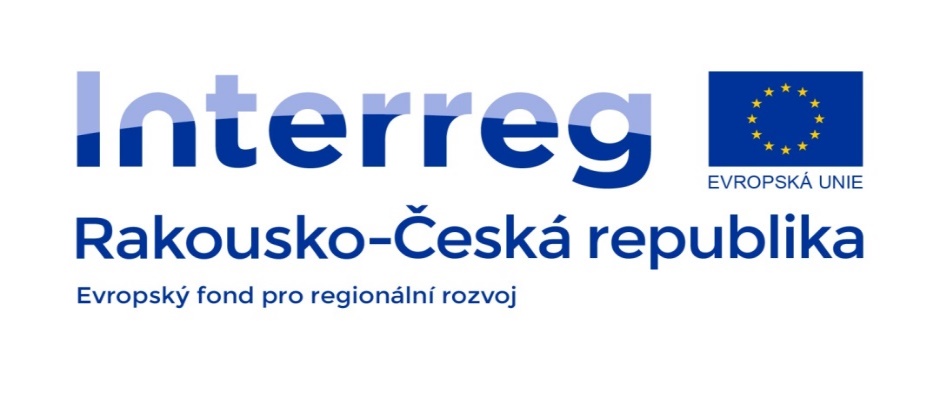 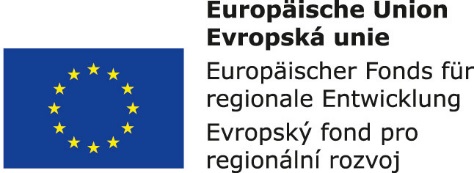 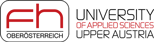 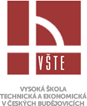 Algoritmus
přesný návod či postup, kterým lze vyřešit daný typ úlohy
teoretický princip řešení problému (oproti přesnému zápisu v konkrétním programovacím jazyce).
Vlastnosti
Konečnost (finitnost)
Obecnost
Determinovanost
Výstup (resultativnost)
Elementárnost
Algoritmus
Metody návrhu
Shora dolů – postup řešení rozkládáme na jednodušší operace, až dospějeme k elementárním krokům
Zdola nahoru – z elementárních kroků vytváříme prostředky, které nakonec umožní zvládnout požadovaný problém
Kombinace obou – postup shora dolů doplníme "částečným krokem" zdola nahoru (použití knihovny funkcí, vyšší programovací jazyk nebo systém pro vytváření programů…)
Algoritmus
Metody návrhu
Rozděl a panuj – dělí problém na dílčí úlohy (musí být nezávislé), které pak řeší, často implementován rekurzivně nebo iteračně
Hladový algoritmus – řešení optimalizačních úloh, vybírá vždy lokální minimum, ve snaze najít globální minimum
Dynamické programování - dělí problém na dílčí úlohy (mohou být závislé), které pak řeší
Hledání s návratem (backtracking) – způsob řešení algoritmických problémů založený na prohledávání stavového stromu problému, vylepšení hledání řešení hrubou silou, založen na prohledávání do hloubky možných řešení
Algoritmus
Druhy algoritmů
Rekurzivní algoritmy – využívají (volají) samy sebe.
Pravděpodobnostní (probabilistické) algoritmy – provádějí některá rozhodnutí náhodně či pseudonáhodně.
Paralelní algoritmy – rozdělení úlohy mezi více počítačů
Genetické algoritmy – pracují na základě napodobování biologických evolučních procesů
Heuristický algoritmus – snaží se nalézt pouze nějaké vhodné přiblížení; používá se v situacích, kdy dostupné zdroje (např. čas) nepostačují na využití exaktních algoritmů (nebo pokud nejsou žádné vhodné exaktní algoritmy vůbec známy).
ADT – Abstraktní datový typ
Typy dat, které jsou nezávislé na vlastní implementaci
Cíl – zjednodušit a zpřehlednit program, který provádí operace s daným datovým typem
Všechny ADT lze realizovat pomocí základních algoritmických operací (přiřazení, sčítání, násobení, podmíněný skok,…)
ADT
Vlastnosti
Všeobecnost implementace – jednou navržený ADT může být zabudován a bez problémů používán v jakémkoliv programu.
Přesný popis – propojení mezi implementací a rozhraním musí být jednoznačné a úplné.
Jednoduchost – uživatel se nemusí starat o vnitřní realizaci a správu ADT v paměti.
Zapouzdření – rozhraní jako uzavřená část, uživatel ví, co ADT dělá, ale ne jak to dělá
Integrita – uživatel nemůže zasahovat do vnitřní struktury dat
Modularita – „stavebnicový“ princip programování
Pokud je ADT programován objektově, jsou většinou tyto vlastnosti splněny.
ADT
Typy operací
Konstruktor – vytváří novou hodnotu ADT, sestavení platné vnitřní reprezentace hodnoty na základě dodaných parametrů
Selektor – slouží k získání hodnot, které tvoří složky nebo vlastnosti konkrétní hodnoty abstraktního datového typu
Modifikátor – provádí změnu hodnoty datového typu